Scotland
Richard Hudec 7.B
The largest cities of Scotland
Edinburg→  495 360 people




Glasgow→    598 830 people
Pictures
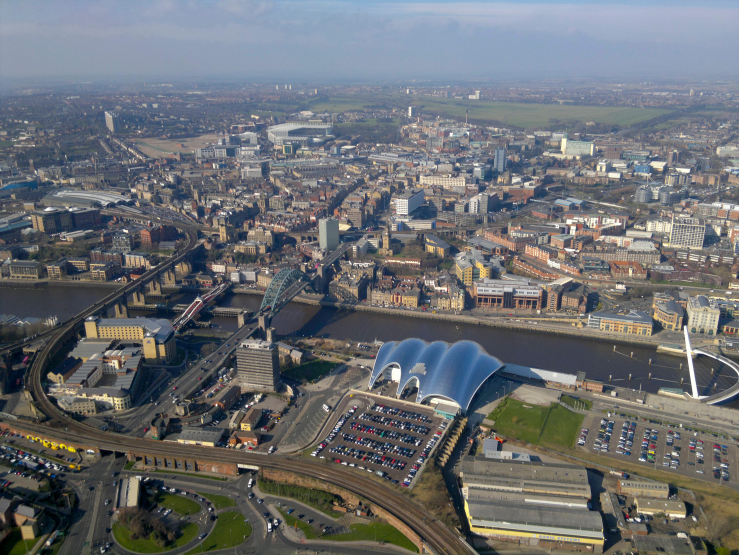 Edinburg                                                   Glasgow
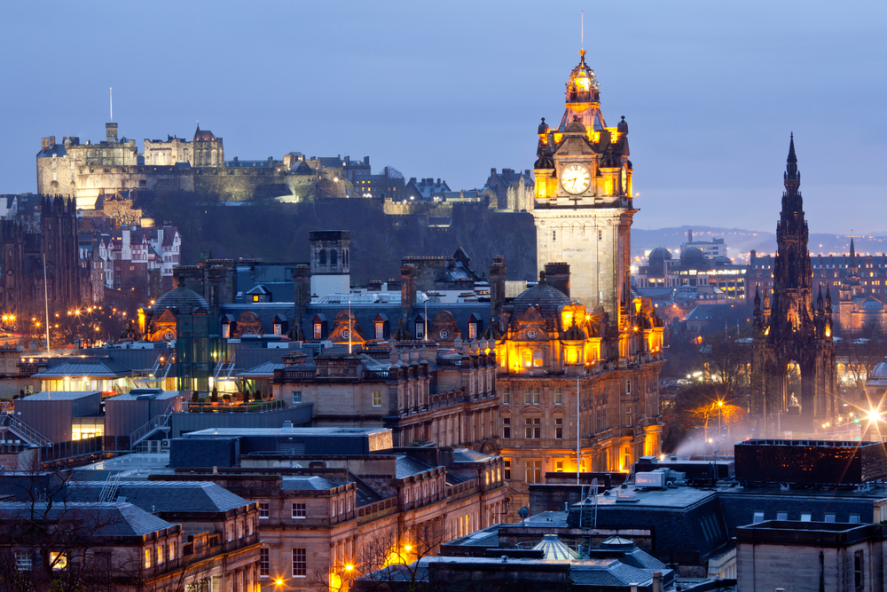 Places of Interest
Places of interest of Scotland are: 

Loch Ness 

Ben Nevis

Forth Railway Bridge
Pictures
Loch Ness                Ben Nevis          Forth Railway Bridge
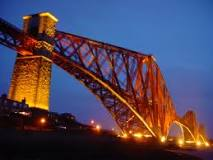 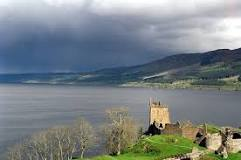 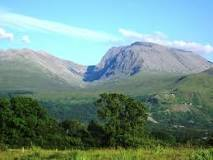 Expanse and Population
Expanse of Scotland is 78,387 sq km.


In Scotland live 5,295 milion people.
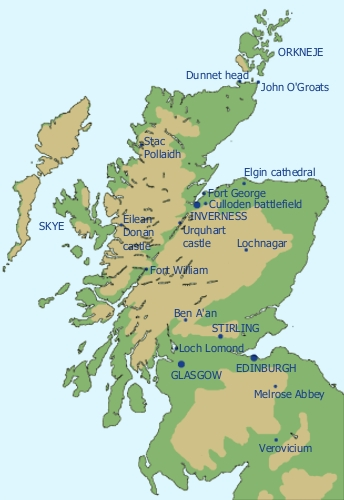 Location of Scotland
Scotland is a country that is part of the United Kingdom.
Occupying the northern third of the island of Great Britain.
The official languages of Scotland
The official languages of Scotland are English, Scottish Gaelic and Scottish.
Transport in Scotland
In Scotland are five main international airports:

Glasgow
                                                                                   Edinburg
Aberdeen           
                                                                                  Prestwick
Inverness
Pictures
Glasgow               Edinburg              Aberdeen



   
          Prestwick                                   Inverness
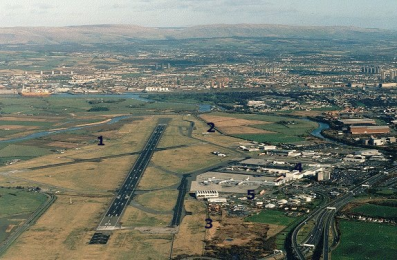 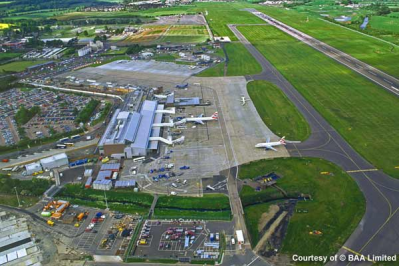 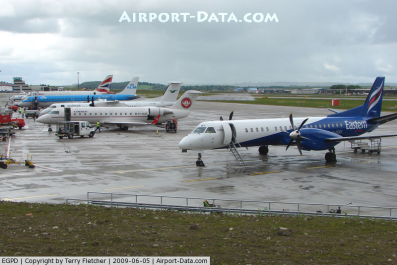 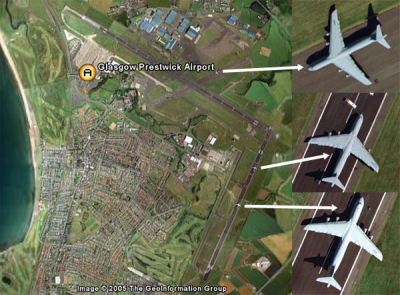 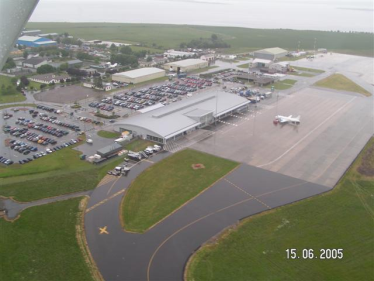 Thank you for attention
January/2014